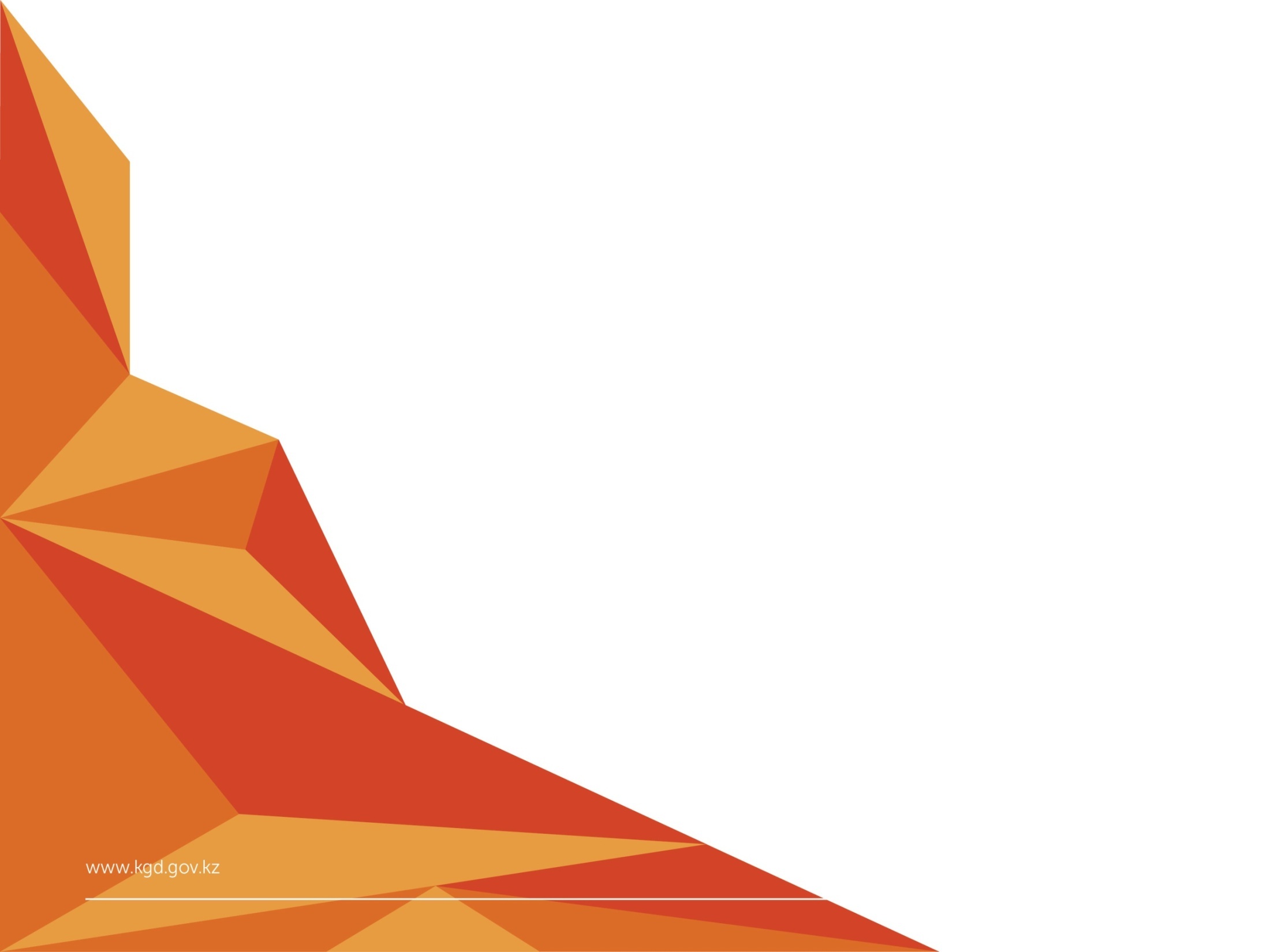 ТЕМА: «ОБЗОР ИЗМЕНЕНИЙ В НАЛОГОВОЕ ЗАКОНОДАТЕЛЬСТВО
ИЗМЕНЕНИЯ ПО ЗАПОЛНЕНИЮ ФОРМ ДЕКЛАРАЦИЙ                        Ф.200.00 И 300.00
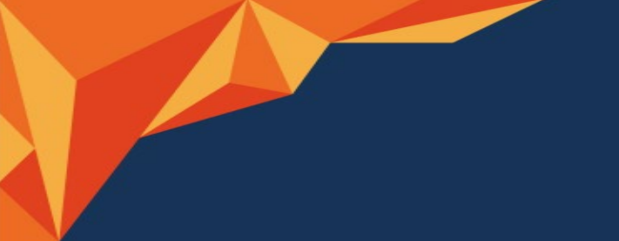 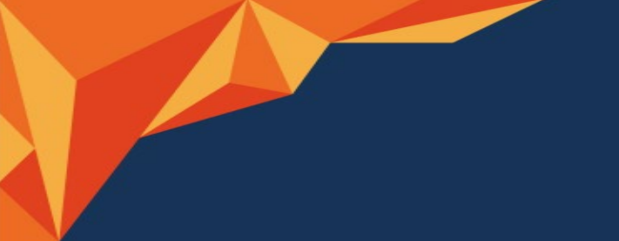 С                                             Статья 82. Обязательная постановка                                                      
на                                       на регистрационный учет по НДС
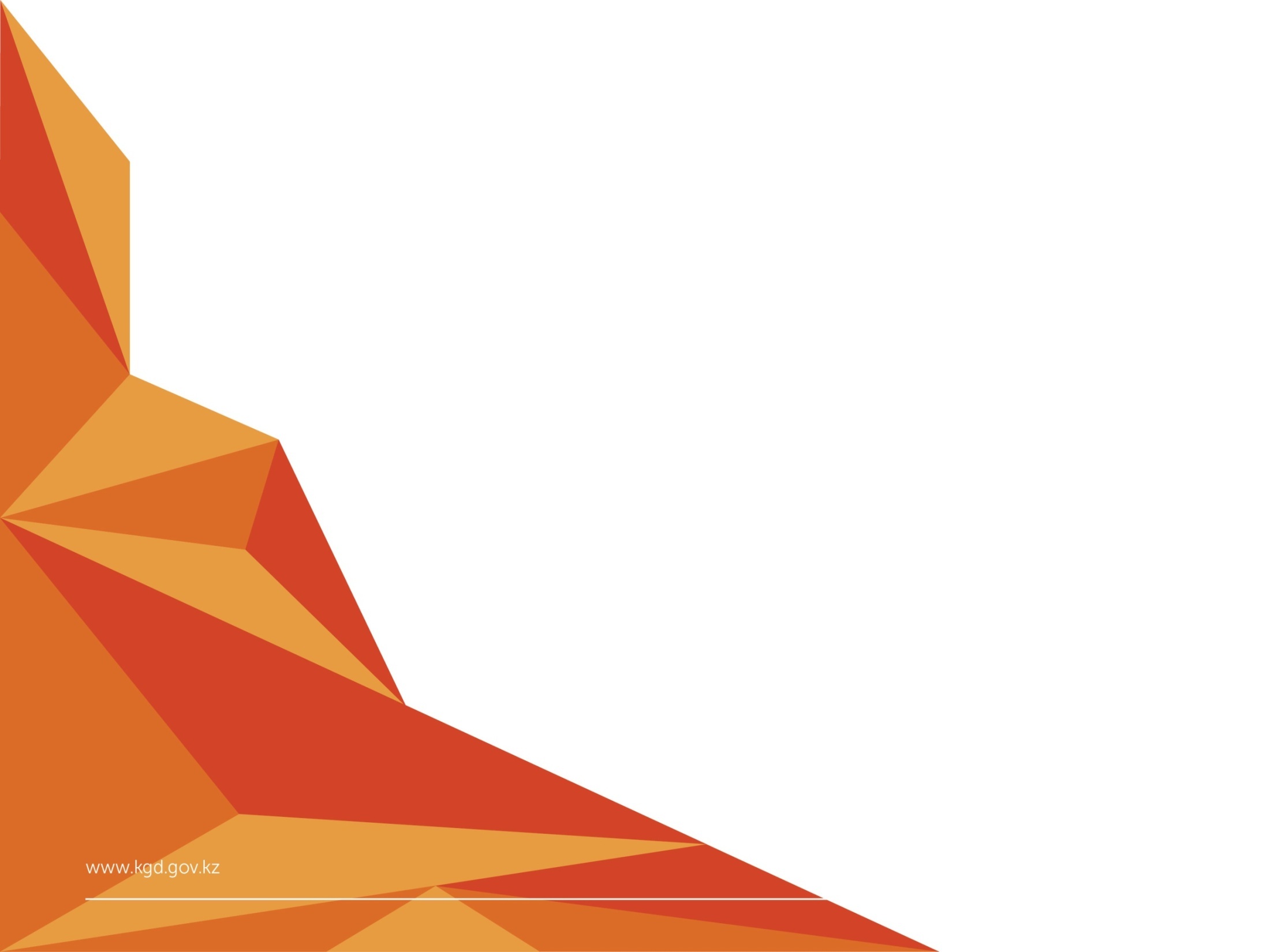 ИЗМЕНЕНИЯ ПО ЗАПОЛНЕНИЮ ФОРМ ДЕКЛАРАЦИЙ                        Ф.200.00 И 300.00
В минимум оборота не включаются обороты индивидуального предпринимателя, применяющего специальный налоговый режим на основе упрощенной декларации, в пределах 114 184-кратного размера месячного расчетного показателя, установленного законом о республиканском бюджете и действующего на 1 января соответствующего финансового года, совершенные в безналичной форме расчетов с обязательным применением трехкомпонентной интегрированной информационной системы.
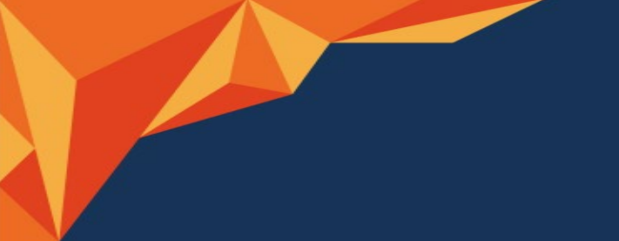 Статья 683. Условия применения СНР
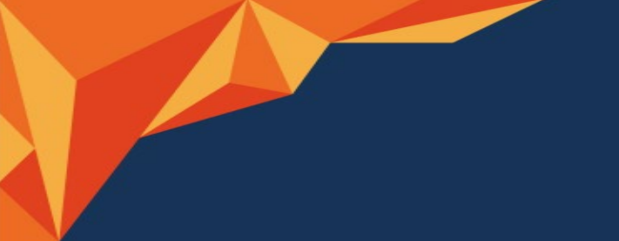 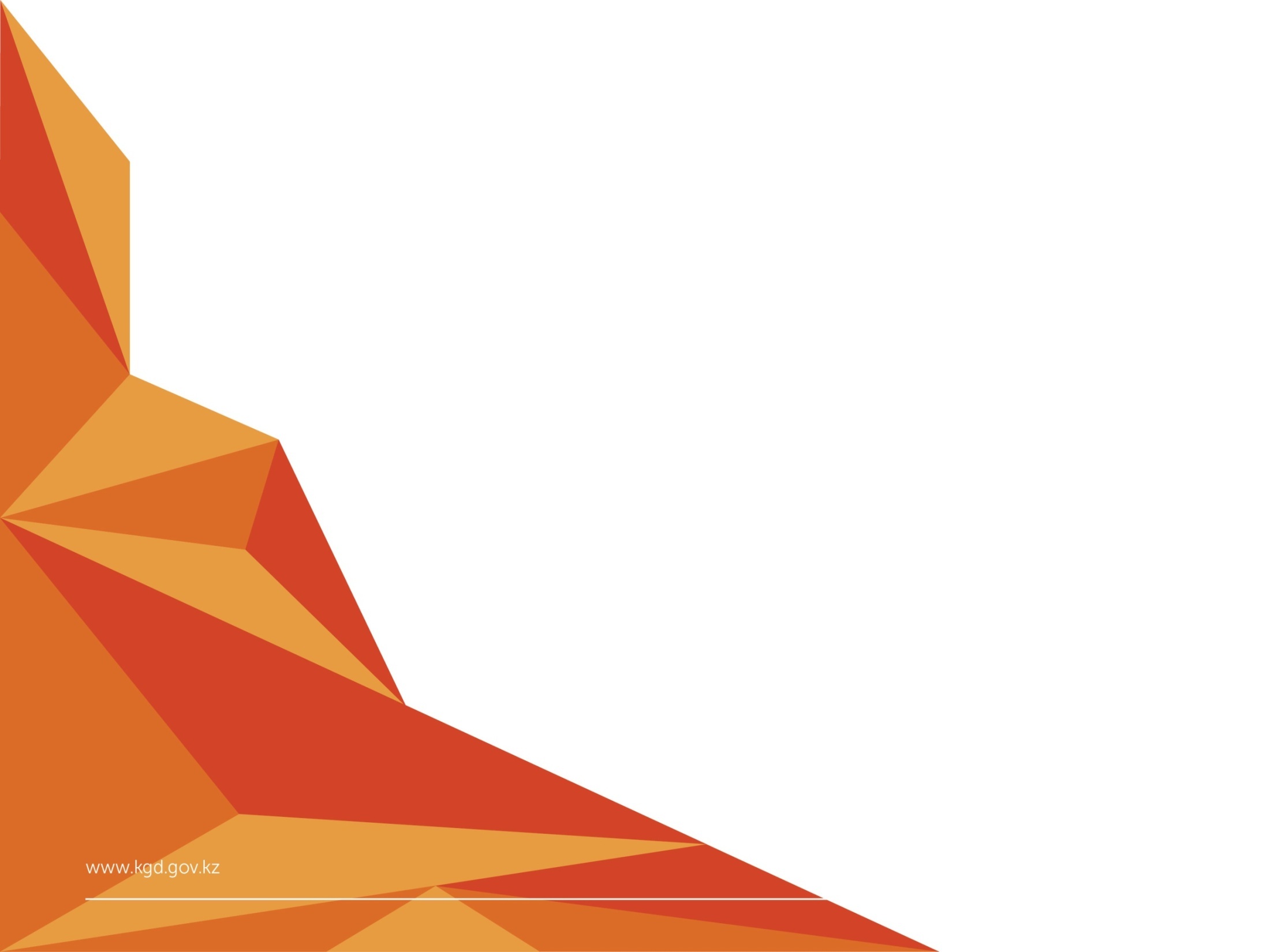 ИЗМЕНЕНИЯ ПО ЗАПОЛНЕНИЮ ФОРМ ДЕКЛАРАЦИЙ                        Ф.200.00 И 300.00
СНР для СМБ вправе применять налогоплательщики, соответствующие следующим условиям:
2) доход за налоговый период не превышает для специального налогового режима:
на основе упрощенной декларации - 24 038-кратный размер месячного расчетного показателя, установленного законом о республиканском бюджете и действующего на 1 января соответствующего финансового года;
При этом в доход не включаются доходы в пределах 70 048-кратного размера МРП, установленного законом о республиканском бюджете и действующего на 1 января соответствующего финансового года, полученные индивидуальным предпринимателем путем безналичных расчетов с обязательным применением трехкомпонентной интегрированной системы.
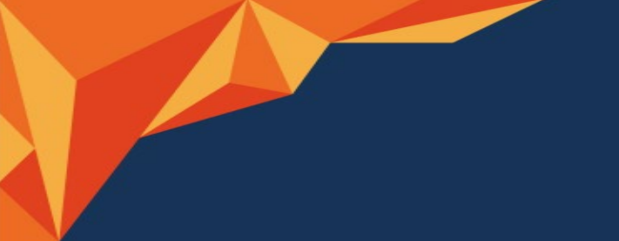 ст. 389 Налогообложение товаров,                            р                   реализуемых    на территорию СЭЗ
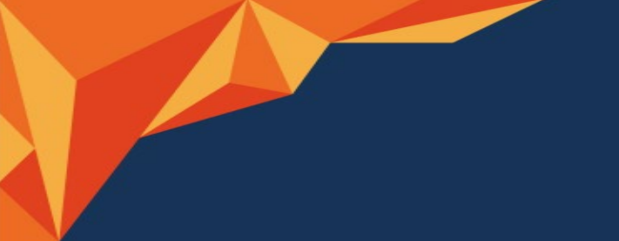 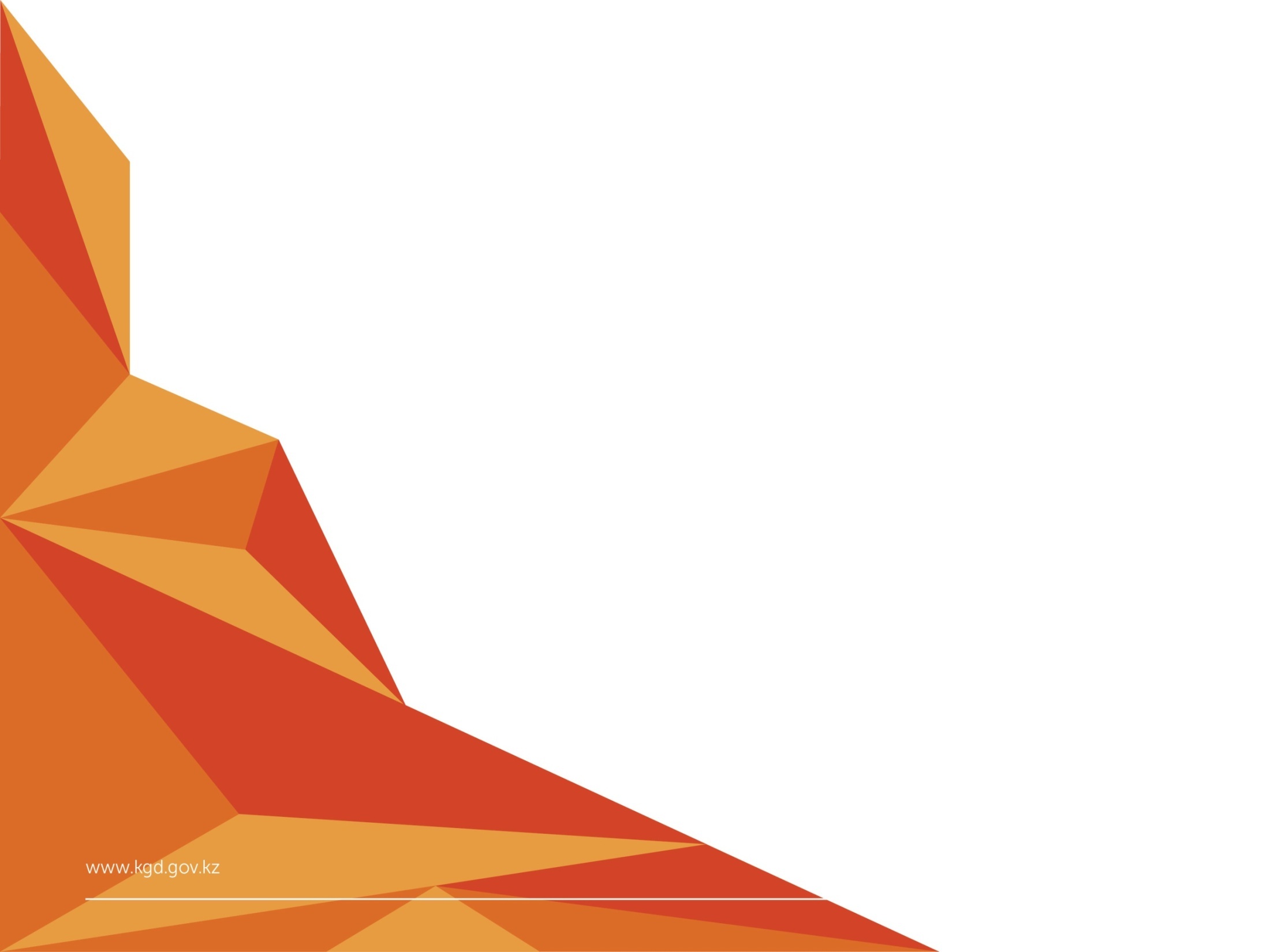 ИЗМЕНЕНИЯ ПО ЗАПОЛНЕНИЮ ФОРМ ДЕКЛАРАЦИЙ                        Ф.200.00 И 300.00
Реализация на территорию СЭЗ товаров, полностью потребляемых при осуществлении деятельности, отвечающей целям создания СЭЗ, по перечню товаров, определенных уполномоченным государственным органом, осуществляющим государственное регулирование в сфере создания, функционирования и упразднения СЭЗ и индустриальных зон по согласованию с уполномоченным органом и уполномоченным органом в области налоговой политики, облагается налогом на добавленную стоимость по нулевой ставке.
При этом налогоплательщик имеет право применить ставку налога на добавленную стоимость в соответствии с пунктом 1 статьи 422 Налогового  Кодекса по товарам, указанным в части первой настоящего пункта.
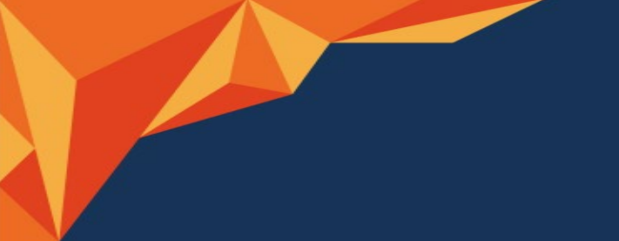 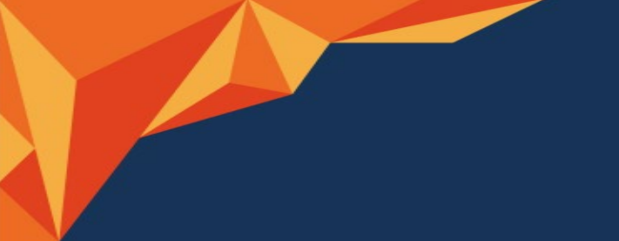 Всеобщее декларирование
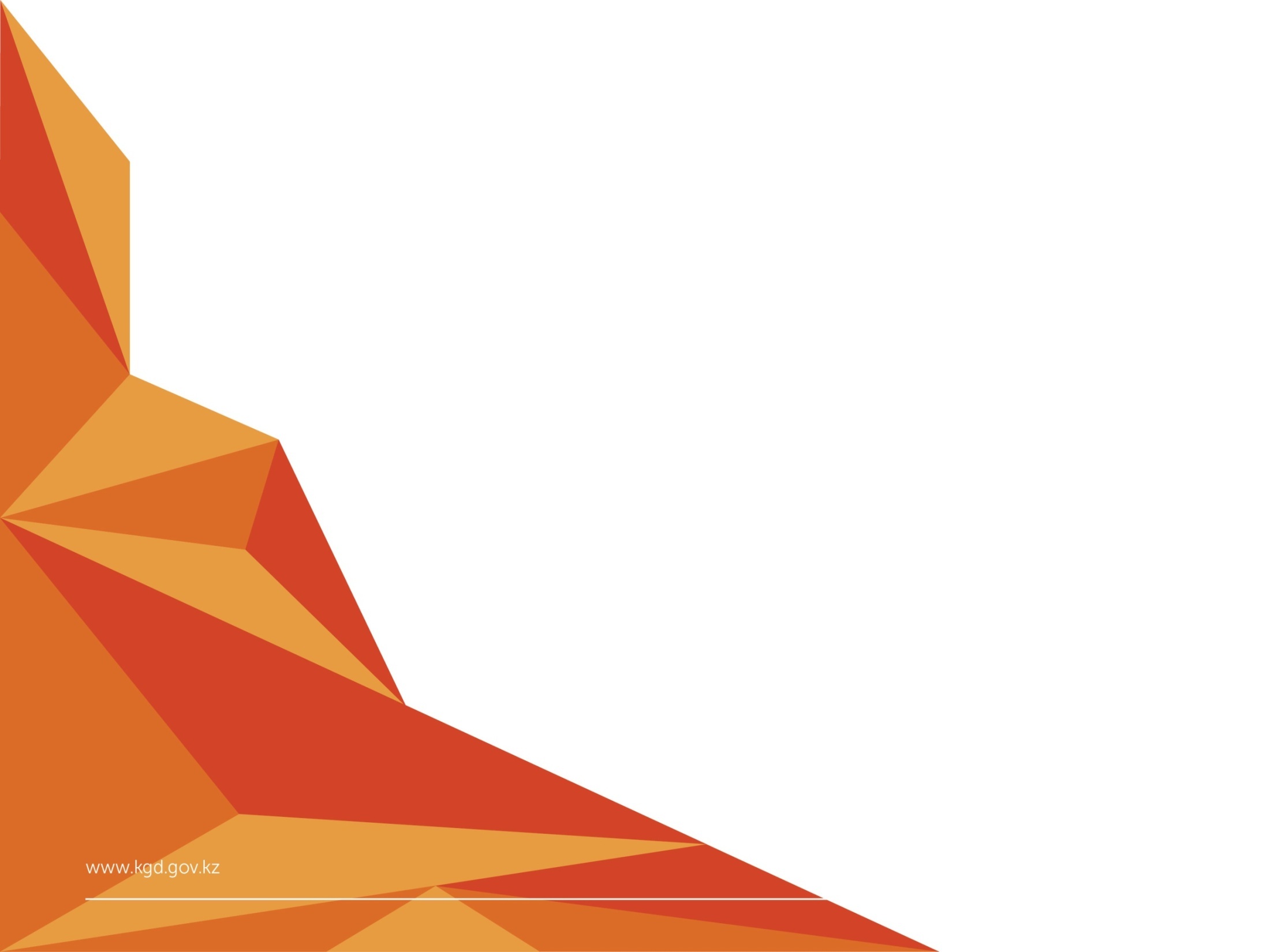 Всеобщее декларирование вводится по годам для отдельных категорий лиц: 
С 1 января 2021 года - государственные служащие и их супруги, а также лица, приравненные к ним и их супруги. 
С 1 января 2023 года - работники государственных предприятий (включая сферу культуры, здравоохранения, образования и т.д.) и их супруги. 
С 1 января 2024 года - руководители и учредители юридических лиц и их супруги, индивидуальные предприниматели и их супруги. 
С 1 января 2025 года - оставшиеся категории населения.
ИЗМЕНЕНИЯ ПО ЗАПОЛНЕНИЮ ФОРМ ДЕКЛАРАЦИЙ                        Ф.200.00 И 300.00
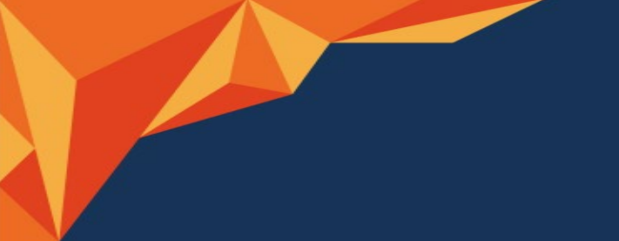 Декларация по ИПН и Соц. Налогу
Форма 200.00
200.01
Общее приложение
(по всем физлицам:
Резидентам и нерезидентам
Работникам  и неработникам)
200.03
по 
несамостоятельным стр/подразделениям
200.04
по контракту
(стабильный режим по ст 722, т.е. ФНО 110.00)
200.02
По иностранцам и лицам без гр.
200.05
Исчисление ИПН и ОПВ  по ДГПХ
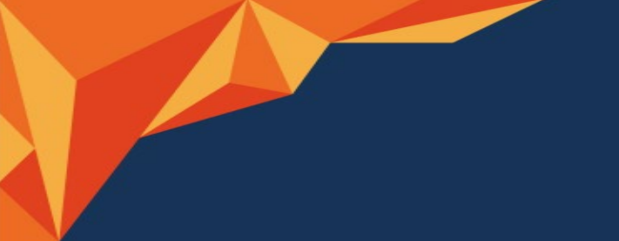 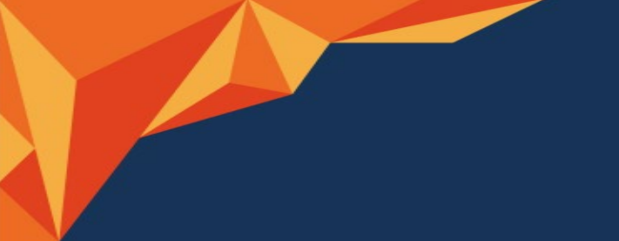 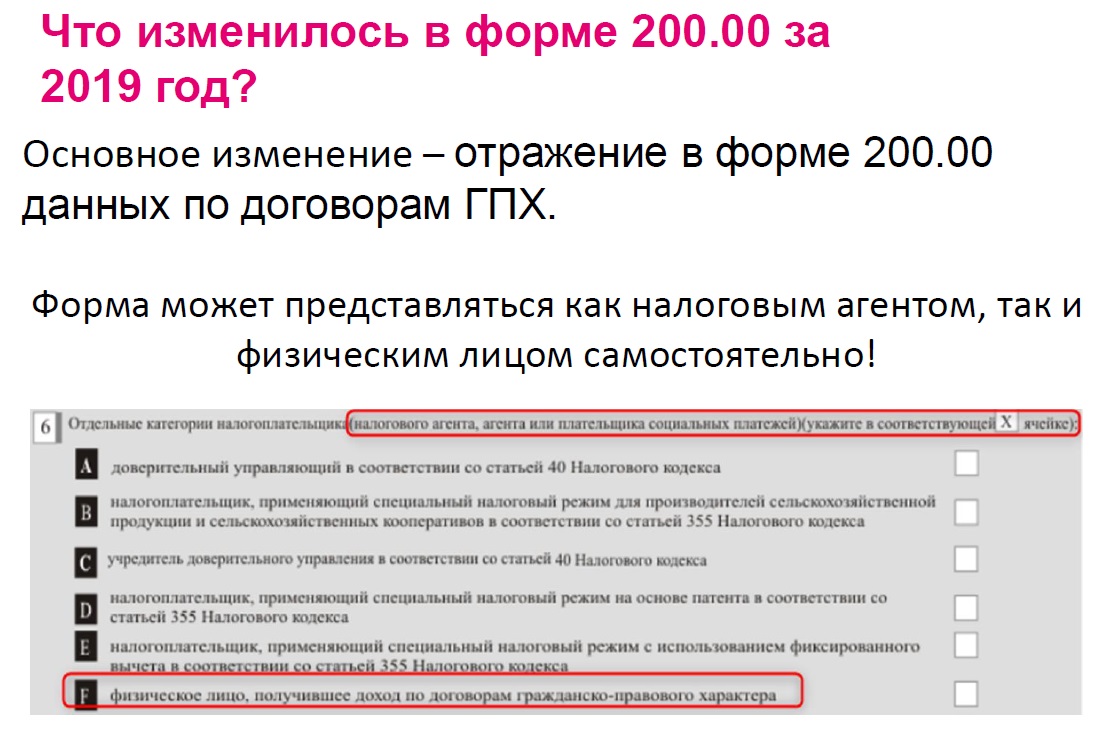 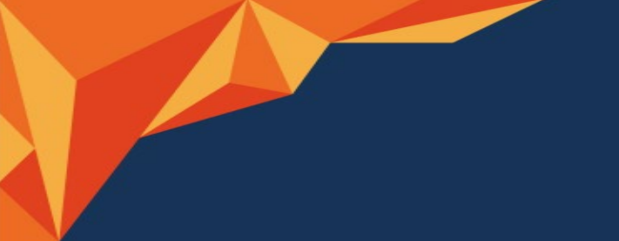 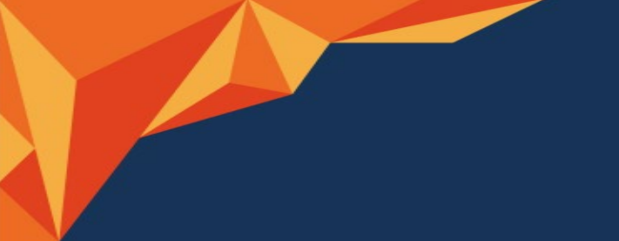 Глава 77. ОБЩИЕ ПОЛОЖЕНИЯ ПО                                СНР  ДЛЯ СМБ
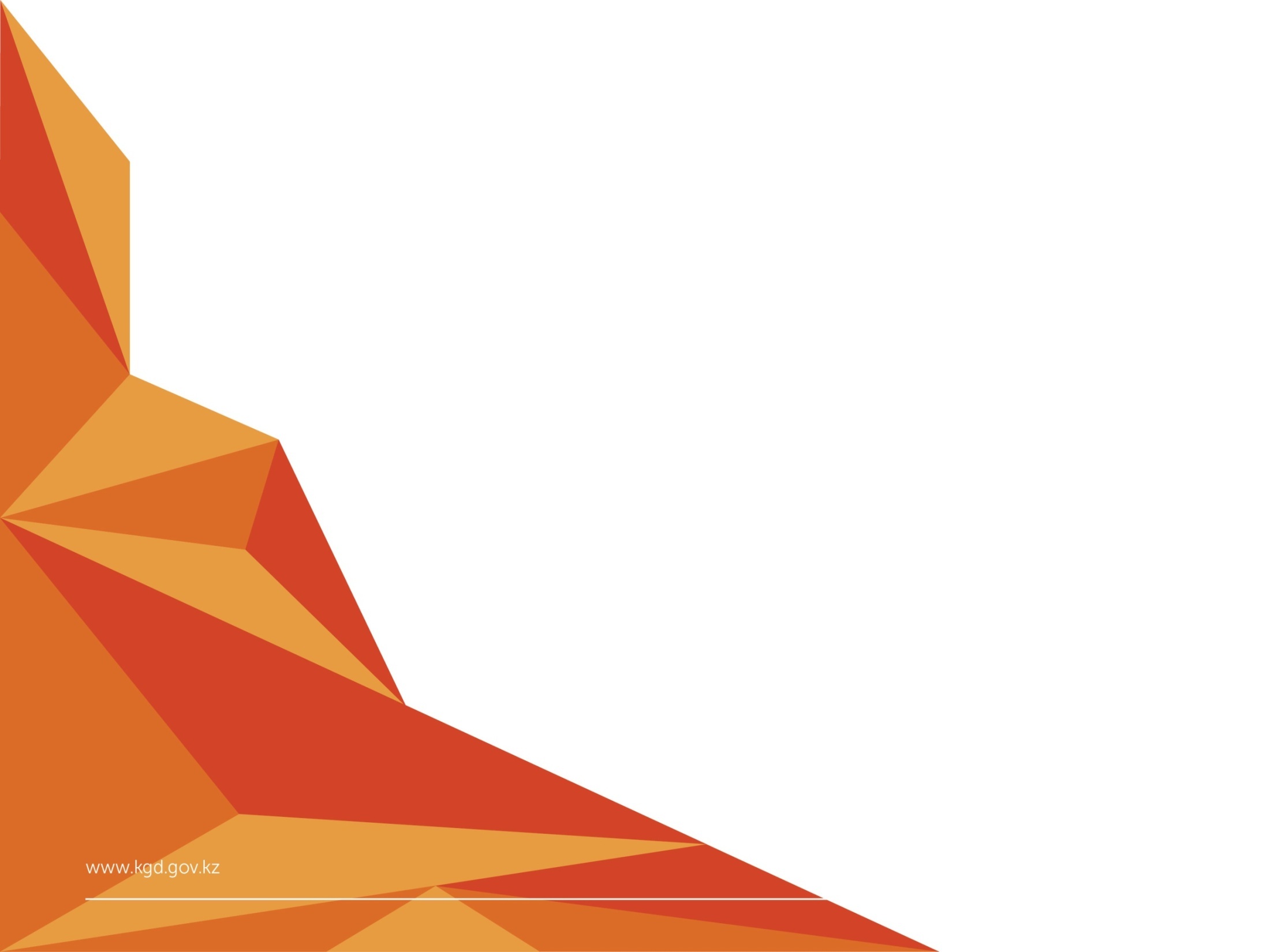 Статья 680. Общие положения
2. Налогоплательщик, применяющий СНР  для СМБ  исполняет обязательство налогового агента по ИПН  с доходов, подлежащих налогообложению у источника выплаты, по исчислению, удержанию данного налога и его перечислению в порядке и сроки, которые установлены главой 38 настоящего Кодекса.
Налогоплательщик, применяющий СНР  на основе патента, представляет налоговую отчетность по ИПН  с доходов, подлежащих налогообложению у источника выплаты, в порядке и сроки, которые установлены главой 38 настоящего Кодекса.
ИЗМЕНЕНИЯ ПО ЗАПОЛНЕНИЮ ФОРМ ДЕКЛАРАЦИЙ                        Ф.200.00 И 300.00
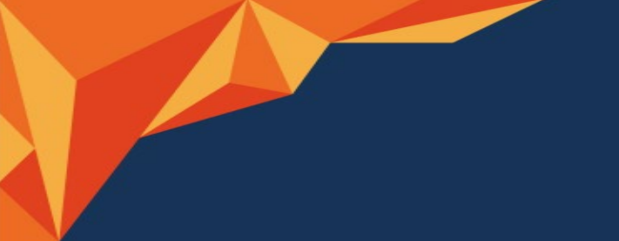 Статья 353. Определение облагаемого                                                                                                                                                                              дохода  у источника выплаты
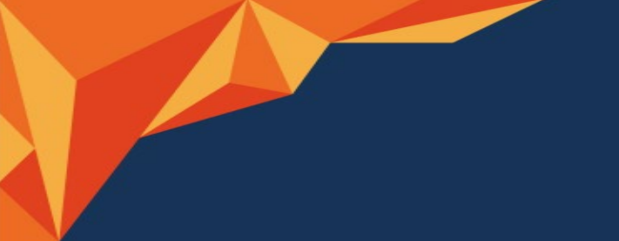 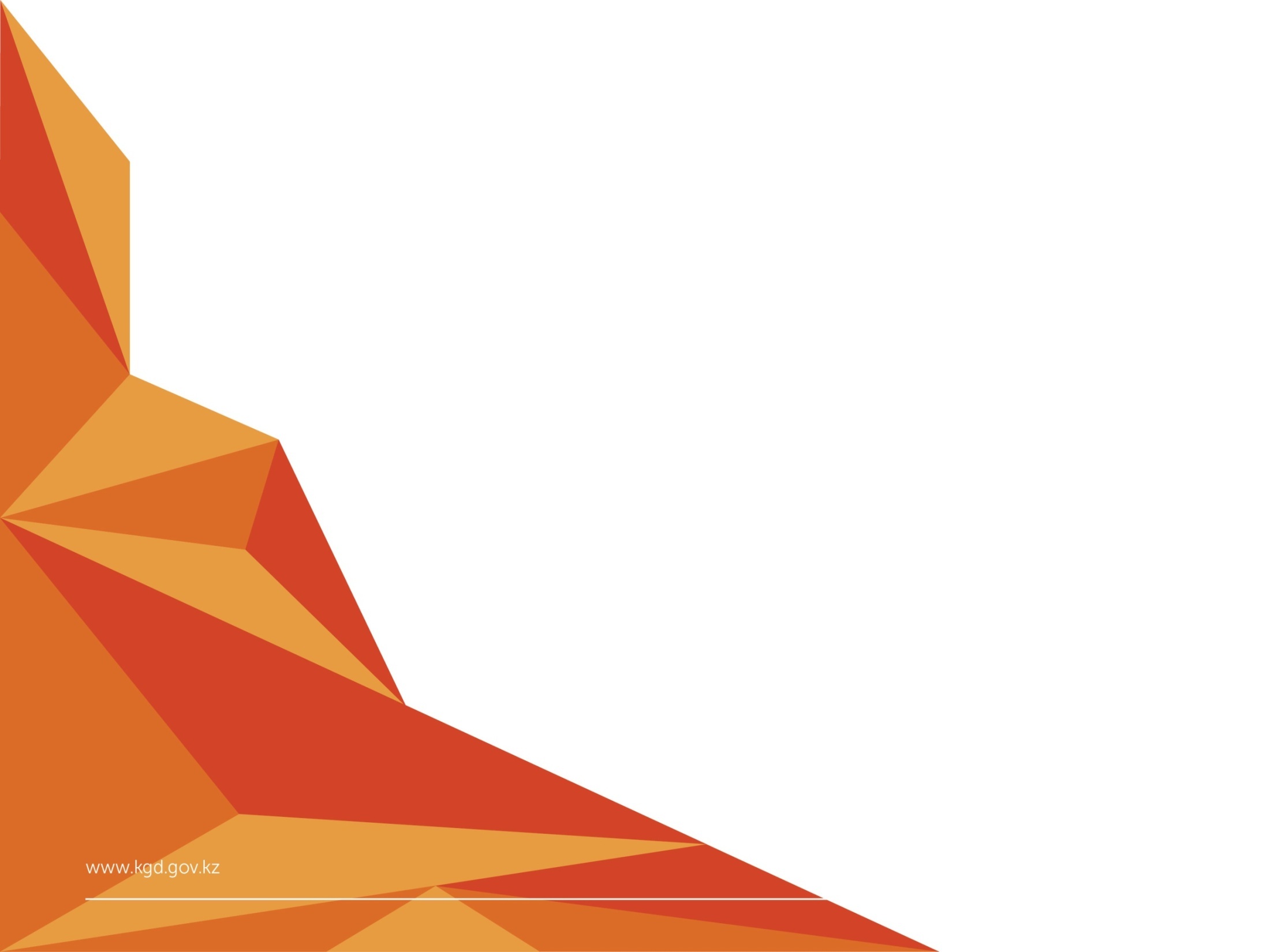 ИЗМЕНЕНИЯ ПО ЗАПОЛНЕНИЮ ФОРМ ДЕКЛАРАЦИЙ                        Ф.200.00 И 300.00
Размер облагаемого дохода от реализации товаров, выполнения работ, оказания услуг, кроме имущественного дохода, полученного физическим лицом, не являющимся ИП, лицом, занимающимся частной практикой, определяется в следующем порядке:
       сумма доходов, подлежащих налогообложению у источника выплаты, полученных в текущем налоговом периоде физическим лицом, от реализации товаров, выполнения работ, оказания услуг, кроме имущественного дохода,
        минус
сумма корректировки дохода в текущем налоговом периоде, предусмотренной пунктом 1 статьи 341 Налогового Кодекса,
           минус
сумма стандартных вычетов, указанных в подпунктах 2) и (или) 3) пункта 1 статьи 346 Налогового Кодекса.
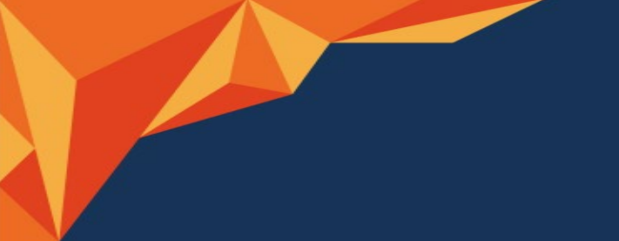 Изменения в исчислении ОПВ                                  с 1 января 2019 года.
28) АГЕНТ по уплате ОПВ, ОППВ - физическое или юридическое лицо, включая иностранное юридическое лицо, осуществляющее деятельность в РК через постоянное учреждение, филиалы, представительства иностранных юридических лиц, исчисляющие, удерживающие (начисляющие) и перечисляющие ОПВ, ОППВ в ЕНПФ в порядке, определяемом законодательством РК.
В качестве агента по уплате ОПВ за физических лиц, получающих доходы по договорам гражданско-правового характера, предметом которых является выполнение работ (оказание услуг), рассматриваются налоговые агенты, определенные НК РК.
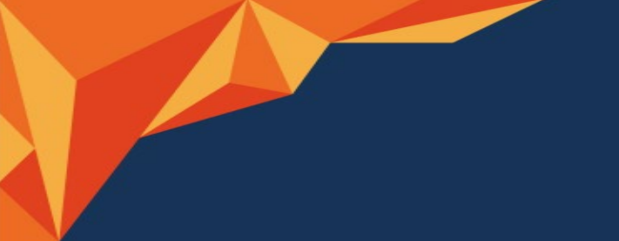 Статья 25. Ставка и порядок уплаты        обязательных пенсионных взносов
Пункт 1 изложен в редакции Закона РК от 26.12.18 г. № 203-VI (введен в действие с 1 января 2019 года) (см. стар. ред.)
1. Обязательные пенсионные взносы, подлежащие уплате в единый накопительный пенсионный фонд, устанавливаются в размере 10 процентов от ежемесячного дохода, принимаемого для исчисления обязательных пенсионных взносов.
При этом ежемесячный доход, принимаемый для исчисления обязательных пенсионных взносов, не должен превышать 50-кратный минимальный размер заработной платы, установленный на соответствующий финансовый год законом о республиканском бюджете.
При этом максимальный совокупный годовой доход, принимаемый для исчисления обязательных пенсионных взносов, не должен превышать двенадцать размеров 50-кратного минимального размера заработной платы, установленного на соответствующий финансовый год законом о республиканском бюджете.
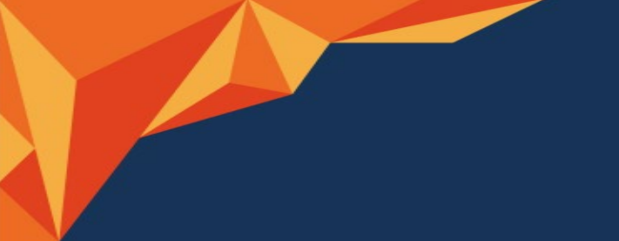 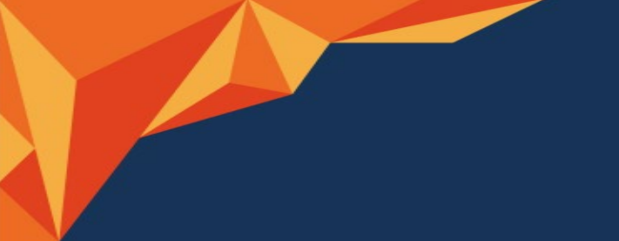 Объекты исчисления, пределы для ОПВ
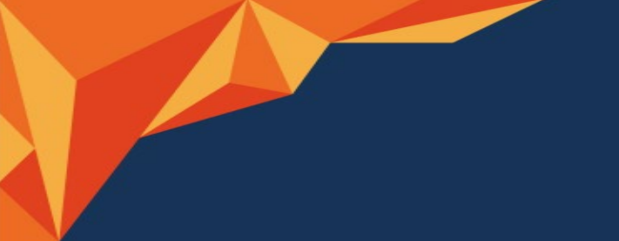 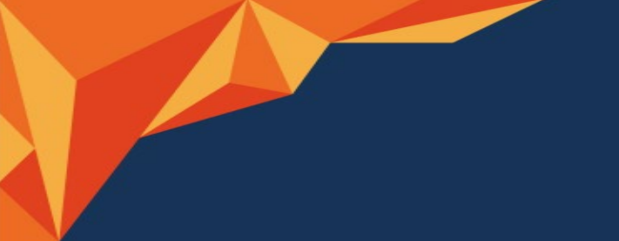 Объекты исчисления, пределы для ОПВ
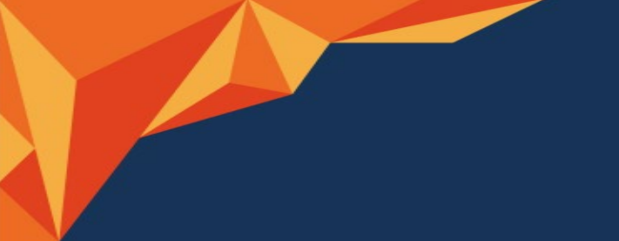 Максимальный и минимальный       размеры ОПВ и СО в 2019 году.
2
Минимальный размер ОПВ для ИП за себя составит 10% от 42500 или 4 250 тенге.
Максимальный размер ОПВ составит 10% от 50 МЗП или 212 500 тенге (для ИП и работников).
Минимальный размер СО для ИП за себя составит 3.5% от 42500 или 1 488 тенге. Для работников объект исчисления не менее 1 МЗП.
Максимальный размер СО составит 3.5% от объекта исчисления 7 МЗП -10 412,5 тенге (для ИП и работников)
Максимальный размер ОСМС составит 1.5% от объекта исчисления 10 МЗП – 6 375 тенге (для работников, ИП не платит).
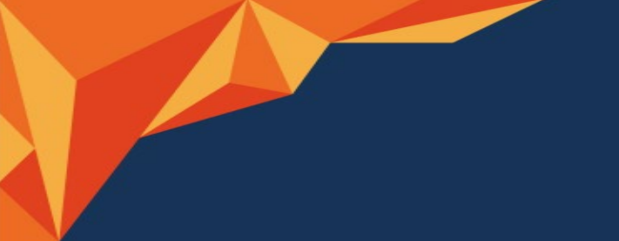 Статья 24. Уплата ОПВ, ОППВ
2 От уплаты обязательных пенсионных взносов в единый накопительный пенсионный фонд освобождаются:
1) физические лица, достигшие пенсионного возраста в соответствии с пунктом 1 статьи 11 настоящего Закона;
2) физические лица, имеющие инвалидность первой и второй групп, если инвалидность установлена бессрочно. Уплата обязательных пенсионных взносов в единый накопительный пенсионный фонд осуществляется по заявлению лиц, указанных в настоящем подпункте;
3) военнослужащие (кроме военнослужащих срочной службы), сотрудники специальных государственных и правоохранительных органов, государственной фельдъегерской службы, а также лица, права которых иметь специальные звания, классные чины и носить форменную одежду упразднены с 1 января 2012 года;
4) получатели пенсионных выплат за выслугу лет.
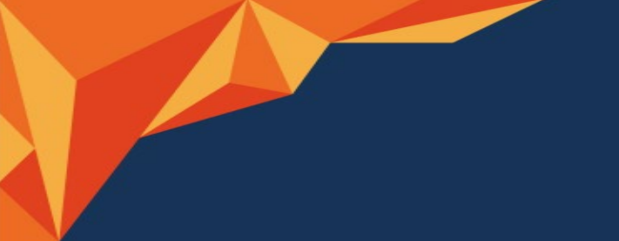 Статья 24. Уплата ОПВ, ОППВ
2. От уплаты обязательных пенсионных взносов в единый накопительный пенсионный фонд освобождаются:
Пункт 2 дополнен подпунктом 5 в соответствии с Законом РК от 26.12.18 г. № 203-VI
5) физические лица, работающие по трудовому договору, получающие доходы по договорам гражданско-правового характера, предметом которых является выполнение работ (оказание услуг), заключенным с физическими лицами, не являющимися налоговыми агентами.
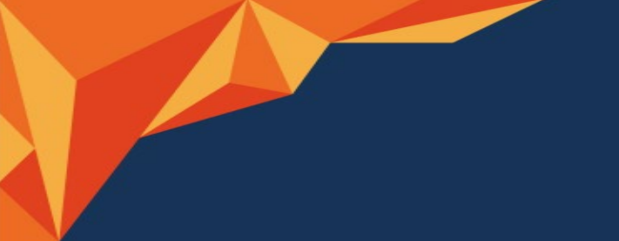 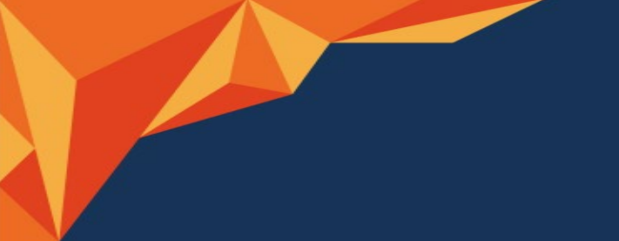 ПРИЛОЖЕНИЕ 200.05
Приложение 200.05:
•В–ФИО (при его наличии) физ. лиц по договорам ГПХ, которым выплачены доходы в отчетном квартале;
•C –ИИН физических лиц;
•D –начисленные доходы;
•E –корректировка, согласно пункту 1 статьи 341 НК (кроме корректировки ИПН в размере 90%!);
•F–налоговые стандартные вычеты, согласно пп2) и 3) п1 статьи 346 НК (вычеты в размере 882 МРП);
•G –ИПН, к начислению;
•H–сумма ОПВ.
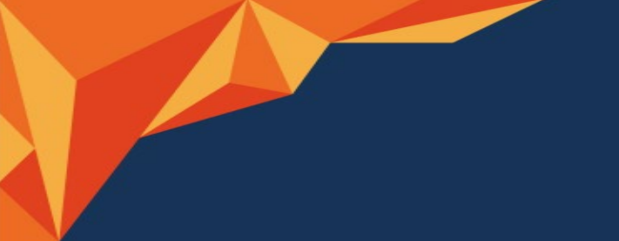 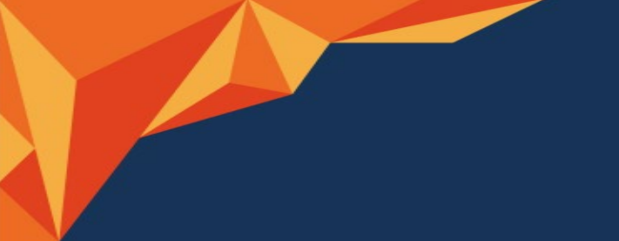 Статья 91. КоАП РК. Нарушение законодательства РК о пенсионном обеспечении, а также неисполнение обязанностей по выплате гос, пособий
Пункт 6. Неисполнение либо ненадлежащее исполнение физлицом, ИП, частным нотариусом, частным судебным исполнителем, адвокатом, юр.лицом обязанностей, предусмотренных законодательством РК о пенсионном обеспечении, совершенное в виде: 
1) непредставления в органах государственных доходов списков ЕНПФ, в пользу которых взыскивается задолженность по ОПВ, ОППВ;
2) непредставления в органы гос. доходов расчетов по исчисленным, удержанным (начисленным) и перечисленным суммам ОПВ, ОППВ в сроки, установленные ЗРК о пенсионном обеспечении;
3) неведение первичного учета исчисленных, удержанных (начисленных) и перечисленных ОПВ, ОППВ по каждому работнику в соответствии с порядком, установленным ЗРК;
4) непредставления вкладчикам сведений об исчисленных, удержанных (начисленных) и перечисленных ОПВ, ОППВ в сроки, установленные ЗРК о пенсионном обеспечении;
5) неперечисления, несвоевременного и (или) неполного исчисления, удержания (начисления) и (или) уплаты (перечисления) ОПВ, ОППВ в ЕНПФ;
6) непрекращения всех расходных операций по кассе по распоряжению органов гос. доходов в случаях, предусмотренных ЗРК о пенсионном обеспечении.
       Влечет предупреждение
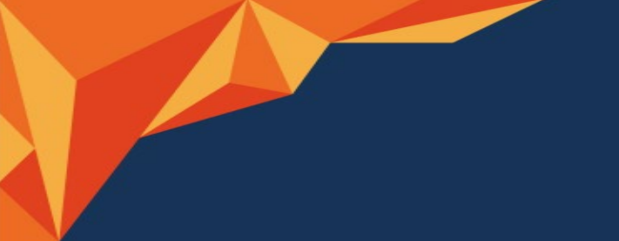 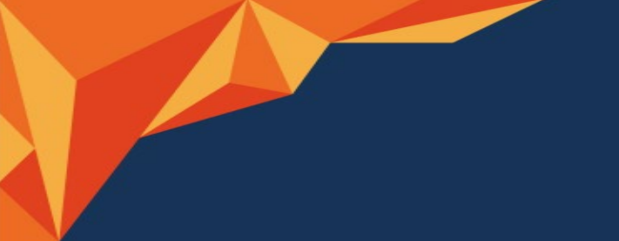 Статья 91. КоАП РК -Нарушение законодательства РК о пенсионном обеспечении, а также неисполнение обязанностей по выплате гос. пособий
Пункт  7. Деяние, предусмотренное частью шестой настоящей статьи, совершенное повторно в течение года после наложения административного взыскания, - влечет штраф на физических лиц в размере 10 %, на субъектов малого предпринимательства или некоммерческие организации - в размере 20 %, на субъектов среднего предпринимательства - в размере 30 %, на субъектов крупного предпринимательства - в размере 50 % от суммы неперечисленных, несвоевременно и (или) неполно исчисленных, удержанных (начисленных) и (или) уплаченных (перечисленных) обязательных пенсионных взносов, обязательных профессиональных пенсионных взносов.